ヒライ信　VOL.3　第254号　2020年10月
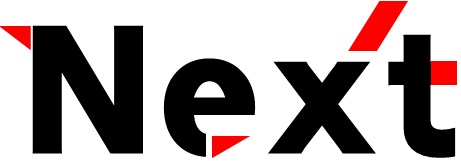 いろは４８文字を一文字ずつ使ってコロナ感染の沈静化を願ってみました
、
、
、
、
ヒライ信　VOL.3　第254号　2020年10月
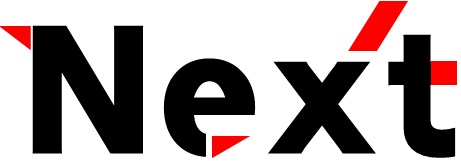 ゑ
あ
や
ら
よ
ち
い
ち ゑをつけ
　増えては減りぬ
　コロナウイルス
　治まれと願がい
　　　望ぞむわ
　新しき世夢見せ
　　　日本 飛躍も
ひ
さ
ま
む
た
り
ろ
智恵
も
き
け
う
れ
ぬ
は
せ
ゆ
ふ
ゐ
そ
る
に
す
め
こ
の
つ
を
ほ
ん
み
え
お
ね
わ
へ
し
て
く
な
か
と